Διοικητική Λογιστική
Ενότητα # 1: Εισαγωγή στη λογιστική κόστους
Διδάσκουσα: Σάνδρα Κοέν
Τμήμα: Οργάνωση και Διοίκηση Επιχειρήσεων
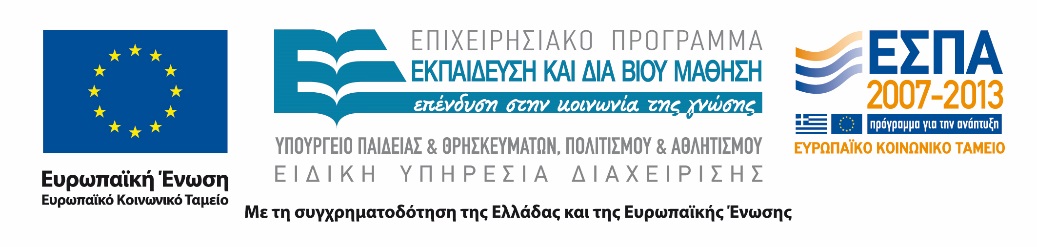 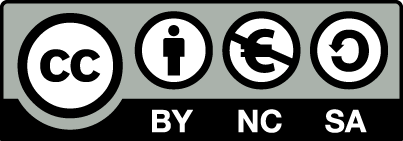 Χρηματοδότηση
Το παρόν εκπαιδευτικό υλικό έχει αναπτυχθεί στα πλαίσια του εκπαιδευτικού έργου του διδάσκοντα.
Το έργο «Ανοικτά Ακαδημαϊκά Μαθήματα στο Οικονομικό Πανεπιστήμιο Αθηνών» έχει χρηματοδοτήσει μόνο τη αναδιαμόρφωση του εκπαιδευτικού υλικού. 
Το έργο υλοποιείται στο πλαίσιο του Επιχειρησιακού Προγράμματος «Εκπαίδευση και Δια Βίου Μάθηση» και συγχρηματοδοτείται από την Ευρωπαϊκή Ένωση (Ευρωπαϊκό Κοινωνικό Ταμείο) και από εθνικούς πόρους.
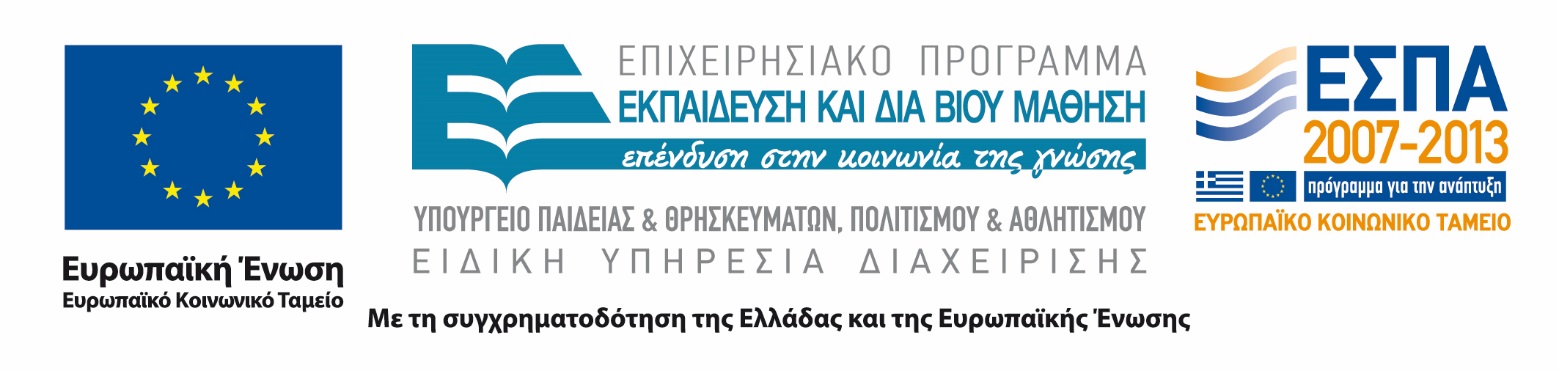 2
Άδειες Χρήσης
Το παρόν εκπαιδευτικό υλικό υπόκειται σε άδειες χρήσης Creative Commons.
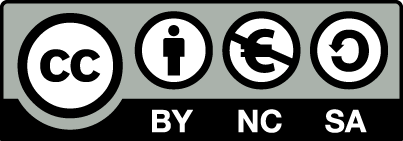 3
Σκοποί ενότητας
Κατανόηση της έννοιας του κόστους και της κοστολόγησης. 
Εξοικείωση με τις μορφές του κόστους.
Κατανόηση των διακρίσεων του κόστους.
4
Περιεχόμενα ενότητας
Εισαγωγή στην λογιστική κόστους. 
Οι διάφορες μορφές του κόστους.
Διακρίσεις κόστους.
5
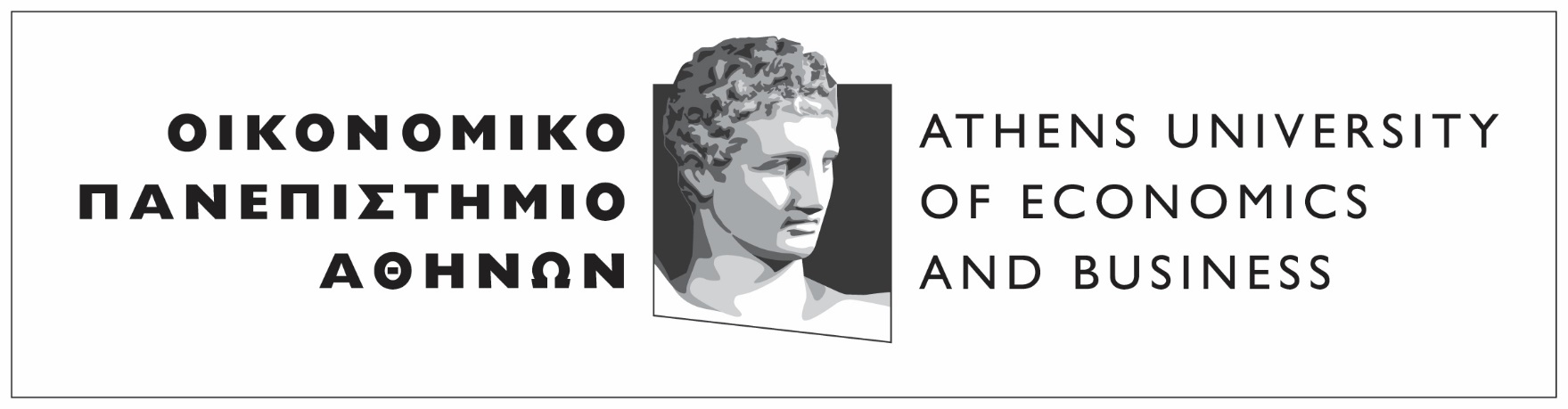 Εισαγωγή στην λογιστική κόστους
Μάθημα: Διοικητική Λογιστική, Ενότητα # 1: Εισαγωγή στη λογιστική κόστους
Διδάσκουσα: Σάνδρα Κοέν, Τμήμα: Οργάνωση και Διοίκηση Επιχειρήσεων
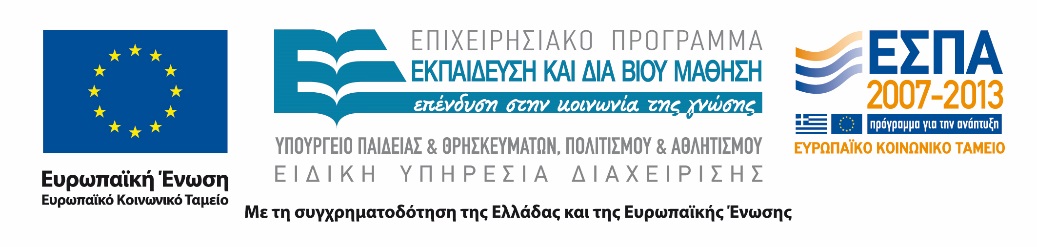 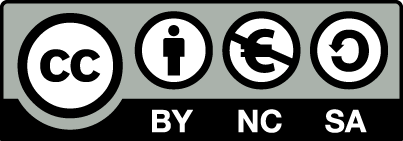 6
Τι είναι η Λογιστική; (1 από 2)
Mέσο παροχής οικονομικών πληροφοριών προς διάφορες ομάδες ενδιαφερομένων για την πορεία μιας επιχείρησης που στόχο έχει τη διευκόλυνση της λήψης οικονομικών αποφάσεων.
7
Τι είναι η Λογιστική; (2 από 2)
Ομάδες ενδιαφερομένων είναι οι Μέτοχοι, Προμηθευτές, Πελάτες, Στελέχη, Κράτος, Τράπεζες, Αναλυτές, Συνδικάτα – εργαζόμενοι, Εποπτικές – Ρυθμιστικές αρχές.
Η λήψη οικονομικών αποφάσεων αφορά στην Τιμολόγηση, Αγορά μετοχών, Σύναψη δανείου, Φορολόγηση, Κατάργηση προϊόντος, Πρόβλεψη κερδών.
8
Χρηματοοικονομική 
Λογιστική
συλλογή 
κατάταξη 
καταγραφή 
εμφάνιση
Δημοσιευμένες 
οικονομικές καταστάσεις
Χρηματοοικονομική Λογιστική
Αποδέκτες: Εκτός
Πρότυπα και Αρχές: Εθνικά και διεθνή
Συχνότητα αναφορών: Τακτικά
Εφαρμογή: Υποχρεωτική
Άλλες επιστήμες: Νομικά
Τρίτοι 
Κράτος 
Μέτοχοι
9
Κοστολόγηση
Διοικητική  
Λογιστική
Προγραμματισμός
Λήψη αποφάσεων
συλλογή 
κατάταξη 
καταγραφή 
εμφάνιση
Έλεγχος
Εσωτερικές 
πληροφοριακές
 καταστάσεις (MIS)
Διοικητική Λογιστική (1 από 2)
Στελέχη
10
Διοικητική  
Λογιστική
συλλογή 
κατάταξη 
καταγραφή 
εμφάνιση
Εσωτερικές 
πληροφοριακές
 καταστάσεις (MIS)
Διοικητική Λογιστική (2 από 2)
Αποδέκτες: Εντός
Πρότυπα και Αρχές: Ευελιξία
Συχνότητα αναφορών: Οποτεδήποτε
Εφαρμογή: Προαιρετική
Άλλες επιστήμες: Ποσοτική ανάλυση, 
Στατιστική
Στελέχη
11
Κοστολόγηση: Για ποιο σκοπό;
Κοστολόγηση προϊόντων και υπηρεσιών. 
Τιμολόγηση. 
Κοστολόγηση τμημάτων της επιχείρησης.
Αξιολόγηση της αποδοτικής χρήσης των πόρων. 
Κοστολόγηση λειτουργιών της επιχείρησης.
Μήπως θα ήταν καλύτερα να αγοράζω από τρίτους;
Μήπως αφορά μόνο τους κερδοσκοπικούς οργανισμούς;
Δημόσιο (π.χ. Νοσοκομεία, Πανεπιστήμια).
Υποστήριξη του προγραμματισμού και του ελέγχου και της λήψης αποφάσεων.
12
Διοίκηση κόστους
Φιλοσοφία.
Δημιουργία αξίας για τον πελάτη με χαμηλό κόστος. 
Συμπεριφορά.
Το κόστος είναι αποτέλεσμα δραστηριοτήτων.
Εμπλοκή - όχι παθητική καταγραφή.
Τεχνικές.
Σύνολο πληθώρας επιστημονικών μεθόδων.
Επιλογή βάσει:
Καταλληλότητας για την επίτευξη των στόχων. 
Aνάλυση κόστους – οφέλους.
13
Κόστος και Έξοδο
Κόστος είναι η αξία των οικονομικών μέσων που χρησιμοποιούνται για να αποκτηθούν ή να παραχθούν αγαθά ή υπηρεσίες τα οποία έχουν άμεσο ή μελλοντικό όφελος για την επιχείρηση. 
Έξοδο είναι το κόστος που βαρύνει τα έσοδα της χρήσης.
14
Παράδειγμα (1 από 2)
Αγορά μηχανήματος παραγωγής.
Οι αποσβέσεις του μηχανήματος συμμετέχουν στο κόστος παραγωγής των προϊόντων.
Κόστος: Οι αποσβέσεις επομένως ενσωματώνονται στο κόστος των παραγόμενων προϊόντων και αποτελούν κόστος. 
Κόστος παραχθέντων. 
Έξοδο: Οι αποσβέσεις που είναι ενσωματωμένες στα προϊόντα που πωλούνται είναι έξοδο.
15
Παράδειγμα (2 από 2)
Κόστος παραχθέντων
Αξία κτήσης μηχανήματος = €10.000. 
Ποσοστό απόσβεσης =20%.
Ετήσια απόσβεση = € 2.000.
Παραγωγή 1.000 μονάδων.
Κόστος ανά μονάδα = 2.000/1.000 = € 2/μονάδα.
Πωλήσεις = 800 μονάδες. 
Τελικό απόθεμα = 200 μονάδες.
Πού πήγαν οι αποσβέσεις;
Αποσβέσεις = € 2.000. 
Αξία τελικού αποθέματος = 200 x 2 = € 400. 
Κόστος πωληθέντων = 800x 2 = €1.600. 
Άρα ένα μέρος των αποσβέσεων αποθεματοποιήθηκε.
Το έξοδο είναι  €1.600.
16
Φορέας Κόστους - Κέντρο Κόστους
Ως φορείς κόστους θεωρούνται τα προϊόντα και οι υπηρεσίες που κοστολογούνται. 
Ως κέντρα κόστους θεωρούνται τα τμήματα της επιχείρησης στις οποίες γίνεται συγκέντρωση του κόστους.
17
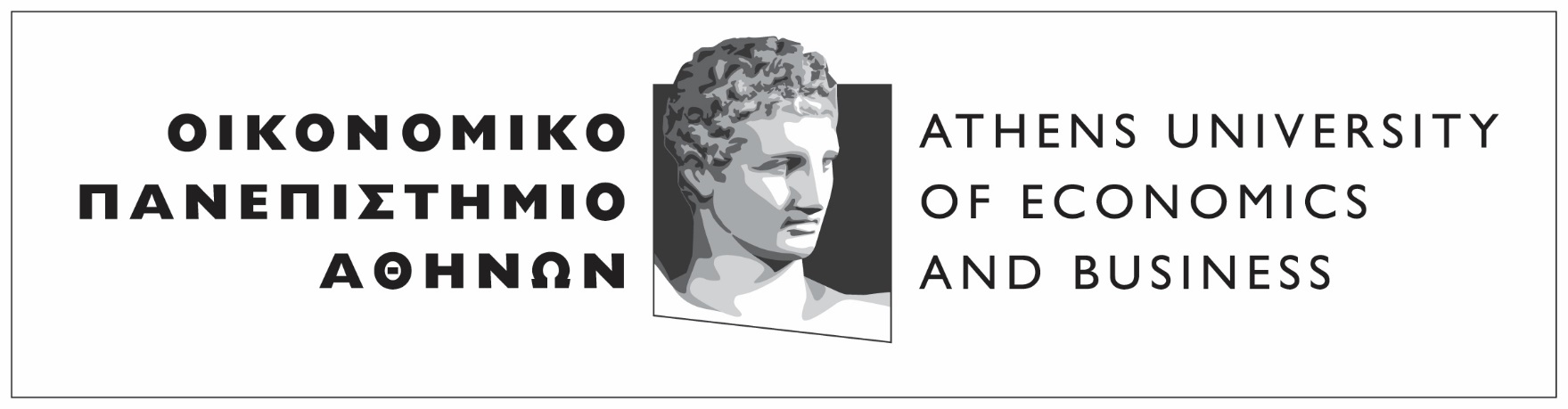 Οι διάφορες μορφές του κόστους
Μάθημα: Διοικητική Λογιστική, Ενότητα # 1: Εισαγωγή στη λογιστική κόστους
Διδάσκουσα: Σάνδρα Κοέν, Τμήμα: Οργάνωση και Διοίκηση Επιχειρήσεων
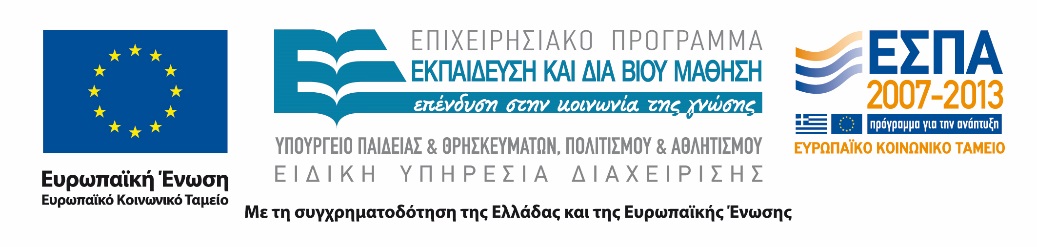 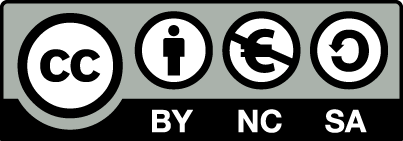 18
Διακρίσεις του κόστους (1 από 2)
Ανάλογα με τη μονάδα μέτρησης:
ανά μονάδα (μέσο κόστος) / συνολικό.
19
Διακρίσεις του κόστους (2 από 2)
Ανάλογα με τη συσχέτιση με βάση τις μεταβολές στον όγκο παραγωγής:
μεταβλητό, 
σταθερό, 
ημιμεταβλητό, και  
βαθμιδωτό.
20
Μεταβλητό κόστος
Μεταβλητό κόστος:
Σταθερό ανά μονάδα προϊόντος, μεταβλητό στο σύνολο.
Κόστος €
Ποσότητα
21
Σταθερό κόστος
Σταθερό κόστος:
Σταθερό στο σύνολο, μεταβλητό ανά μονάδα.
Κόστος €
Ποσότητα
22
Ημιμεταβλητό κόστος (1 από 2)
Το σταθερό μέρος ενός ημιμεταβλητού κόστους αντιστοιχεί συνήθως στο ελάχιστο τίμημα με το οποίο μπορεί να αποκτηθεί μια υπηρεσία ή ένα αγαθό έστω και εάν δεν χρησιμοποιηθεί καθόλου.
Το μεταβλητό μέρος αντιστοιχεί στη χρήση που γίνεται.
23
Ημιμεταβλητό κόστος (2 από 2)
Κόστος €
Κόστος €
Ποσότητα
Ποσότητα
24
Βαθμιδωτό κόστος (1 από 2)
Το βαθμιδωτό ή κλιμακωτό κόστος μεταβάλλεται απότομα σε διάφορα επίπεδα παραγωγικής δραστηριότητας, επειδή συνίσταται από σταθερό κόστος που δημιουργείται σε ακέραιες μονάδες.
25
Βαθμιδωτό κόστος (2 από 2)
Κόστος €
Ποσότητα
26
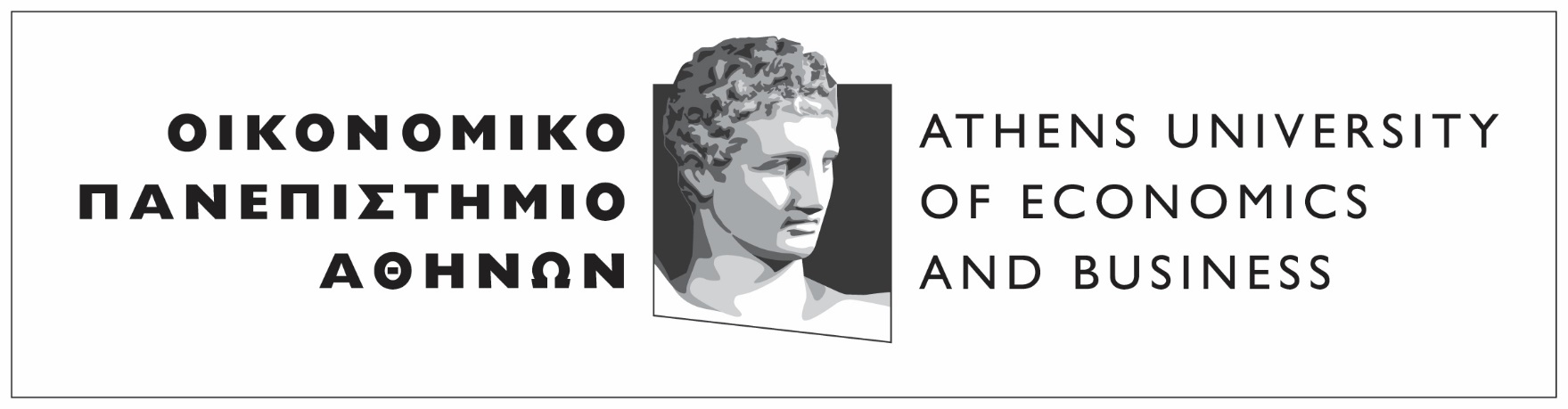 Διακρίσεις του κόστους
Μάθημα: Διοικητική Λογιστική, Ενότητα # 1: Εισαγωγή στη λογιστική κόστους
Διδάσκουσα: Σάνδρα Κοέν, Τμήμα: Οργάνωση και Διοίκηση Επιχειρήσεων
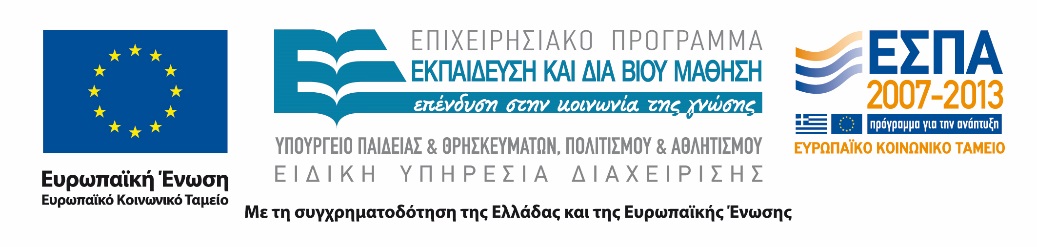 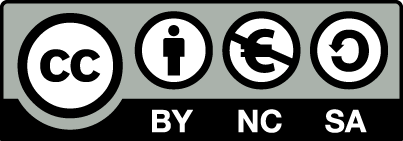 27
Διακρίσεις του κόστους (1 από 3)
Ανάλογα με την αιτία ύπαρξης σε σχέση πάντα με κάποιο φορέα:
Άμεσο κόστος. 
Υπάρχει λόγω του φορέα και θα πάψει να υφίσταται εάν ο φορέας εκλείψει.
Έμμεσο κόστος.
Θα συνεχίσει να υπάρχει ακόμα και εάν ο φορέας εκλείψει.
Υπάρχει ανάγκη για επιμερισμό
28
Διακρίσεις του κόστους (2 από 3)
Ανάλογα με το χρονικό διάστημα που αφορά:
Ιστορικό / προϋπολογιστικό.
Ανάλογα με τις λειτουργίες της επιχείρησης:
Παραγωγής / διοίκησης / πωλήσεων.
Ανάλογα με τη σχετικότητά του για τη λήψη μιας απόφασης:
Σχετικό ή μη σχετικό.
29
Διακρίσεις του κόστους (3 από 3)
Ανάλογα με την ελεγξιμότητά του από τον manager:
Ελεγχόμενο και μη ελεγχόμενο.
Ανάλογα με τη «μεταβολή» του σταθερού κόστους:
Διαρκές και διαφοροποιούμενο κόστος.
Λογιστικοποίηση του κόστους:
Κόστος ευκαιρίας και Λογιστικό κόστος.
30
Κόστος προϊόντος και περιόδου
Κόστος προϊόντος είναι το κόστος που συμμετέχει στον υπολογισμό του κόστους πωληθέντων:
Πρώτες Ύλες, Άμεση εργασία, ΓΒΕ. 
Κόστος περιόδου είναι το κόστος που πηγαίνει κατευθείαν στην Κατάσταση Αποτελεσμάτων: 
Έξοδα διοίκησης, Έξοδα πωλήσεων , Έξοδα marketing, Χρηματοοικονομικά έξοδα.
31
Τέλος Ενότητας # 1
Μάθημα: Διοικητική Λογιστική, Ενότητα # 1: Εισαγωγή στη λογιστική κόστους
Διδάσκουσα: Σάνδρα Κοέν, Τμήμα: Οργάνωση και Διοίκηση Επιχειρήσεων
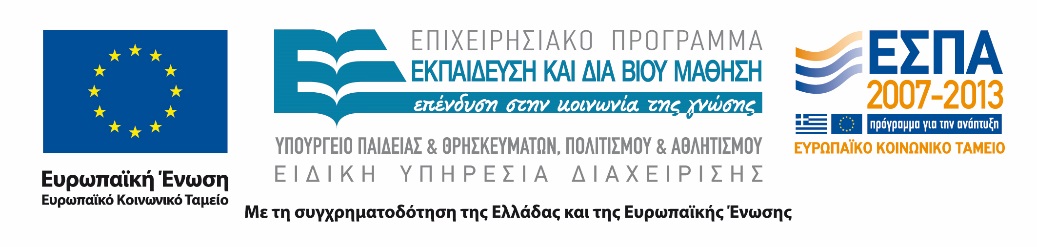 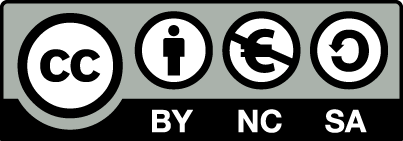